Hoarding
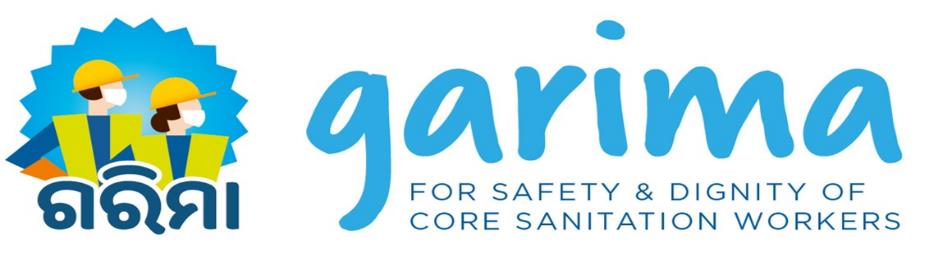 2
Of the 5 million sanitation workers working in India, an estimated 2.5 million deal with occupational hazards everyday
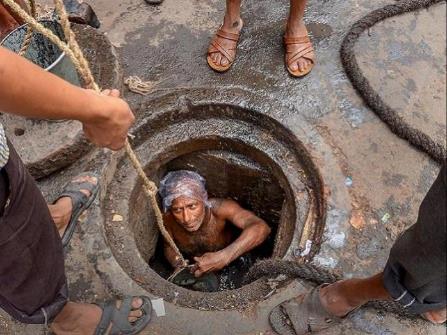 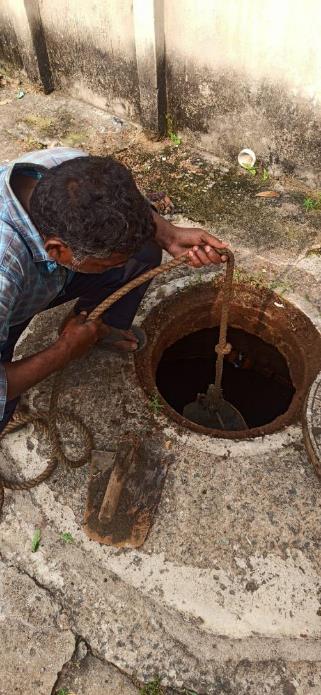 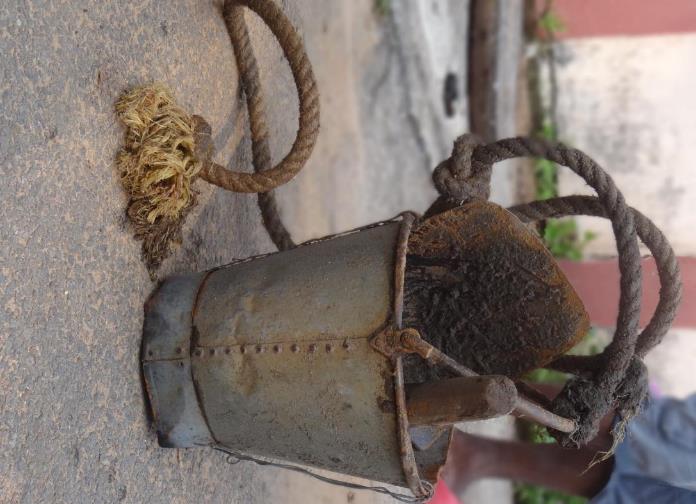 Invisibility and neglect
Occupational stigma
Caste based occupation
Weak legal protection
3
Launch of Garima Scheme
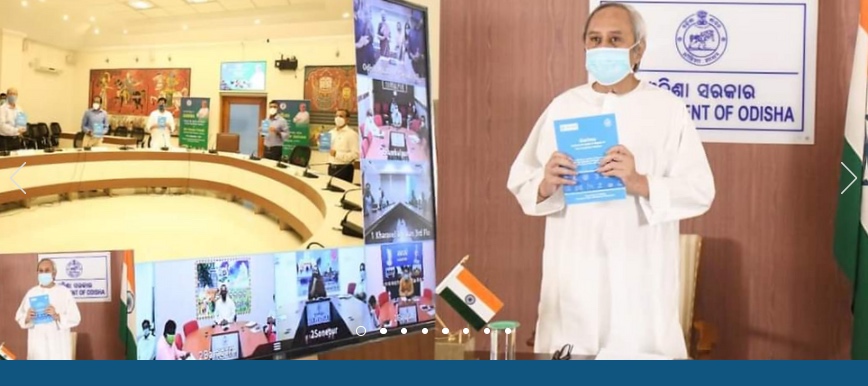 Launched by  Hon’ble Chief Minister of Odisha on 11th September 2020
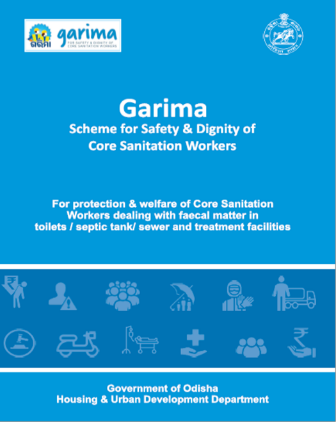 For protection & welfare of core sanitation worker
4
[Speaker Notes: We can include a photograph of Hon’ble CM and PS HUDD launching the scheme, if required]
Core Sanitation Work Categories Included in the scheme "Garima"
Septic Tank Cleaning
(Highly Skilled –Core Sanitation Worker  Grade-I:)
(Skilled –Core Sanitation Worker  Grade-II:)
Operation & Maintenance of FSTP/ STP/ SeTP
Public / Community 
Toilet Cleaning
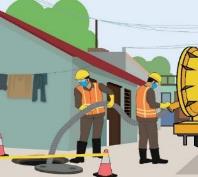 Operation & Maintenance of Sewer network
Drain Cleaning
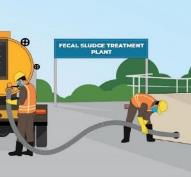 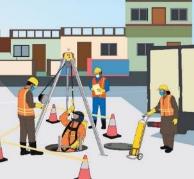 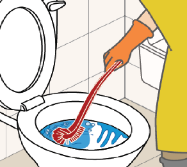 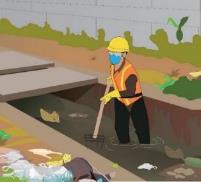 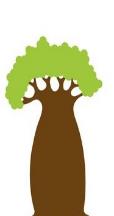 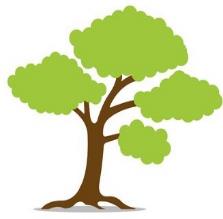 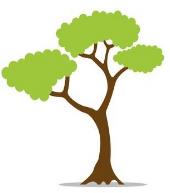 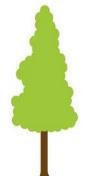 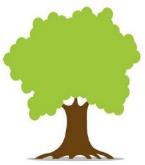 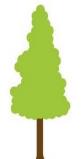 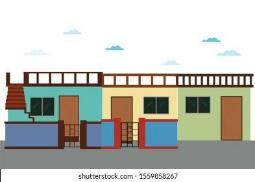 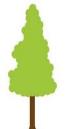 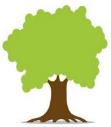 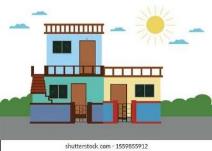 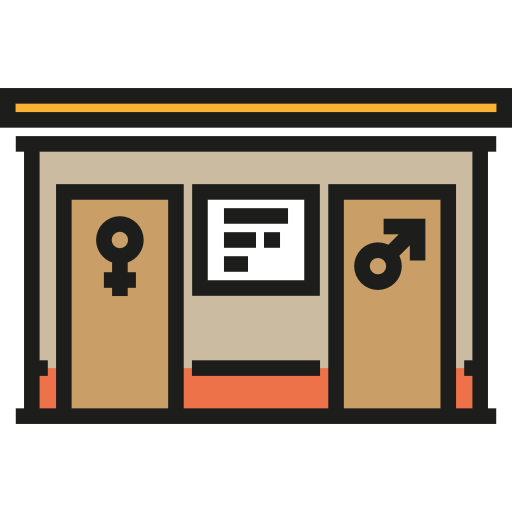 Fecal Sludge Treatment Plant
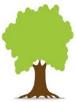 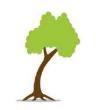 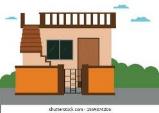 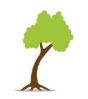 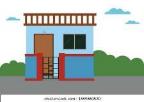 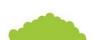 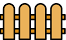 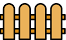 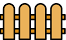 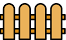 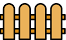 [Speaker Notes: Icons from vector stock]
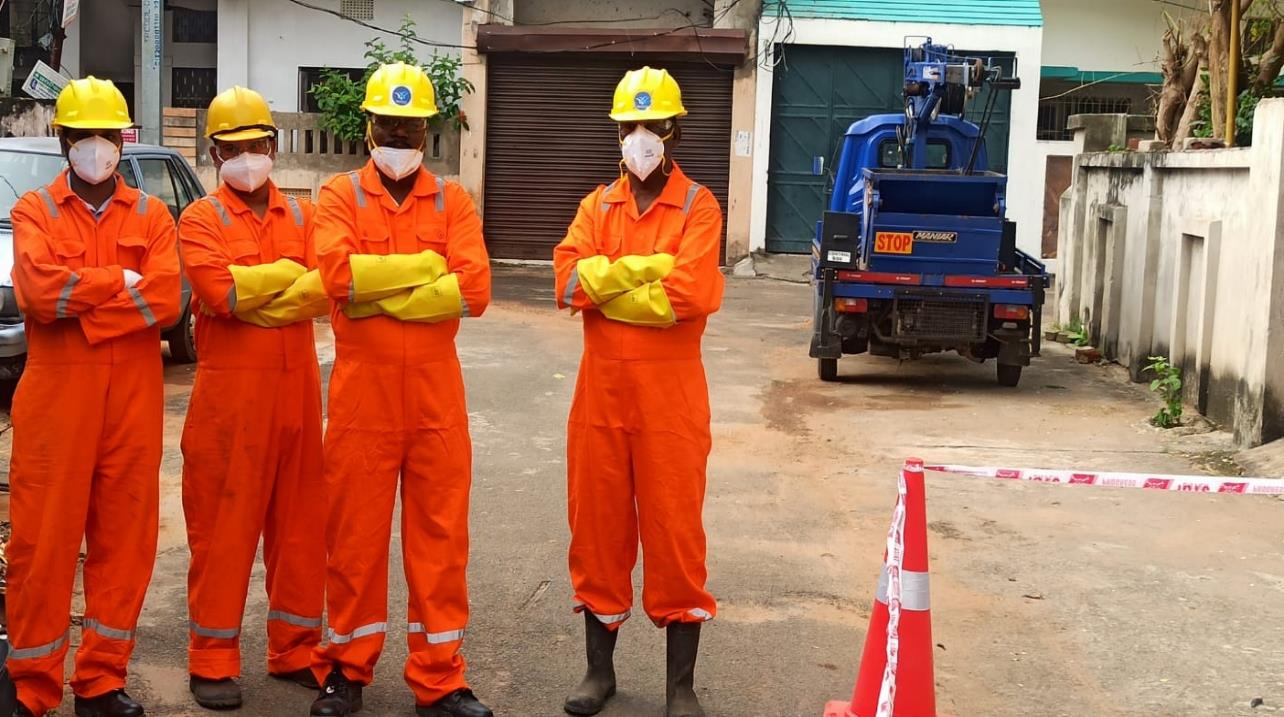 Scheme Components
Regulating and institutionalizing core sanitation services
Provision of service level benefits to core sanitation workers and creating a safe and dignified working environment
3
1
Creation of 
skilled sanitation workforce
Provision of social security benefits to core sanitation workers and their benefits
4
2
6
ନିଶ୍ଚିତ ସର୍ବନିମ୍ନ ମଜୁରୀ
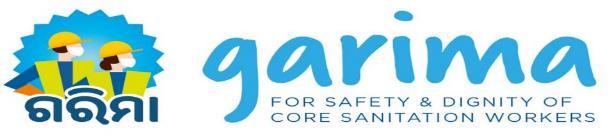 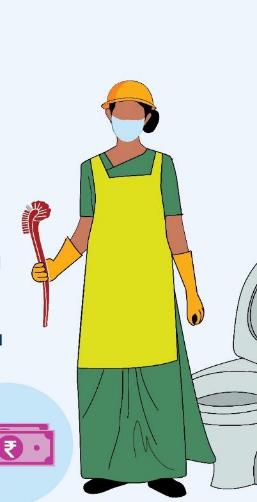 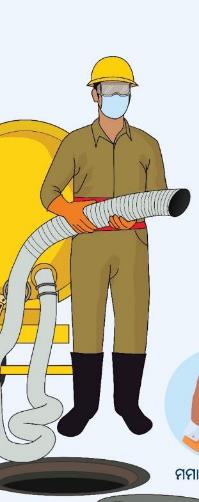 Benefits for Core Sanitation Workers  - Corpus Fund 
has been Created
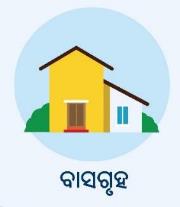 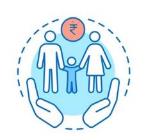 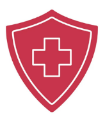 Livelihood Support for the Family
Pucca House
Life Insurance & 
Health Insurance
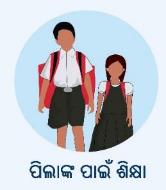 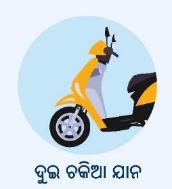 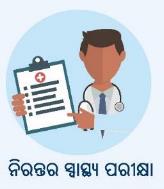 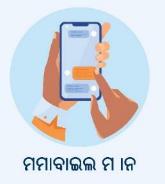 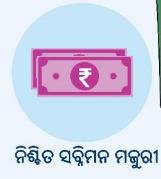 Mobile Phone
Assured Minimum 
Wage
Free Education for Children
Periodic Health Check up
Two -Wheeler
[Speaker Notes: Location: Wall adjacent to Changing cum storage room
Type: Digital Display]
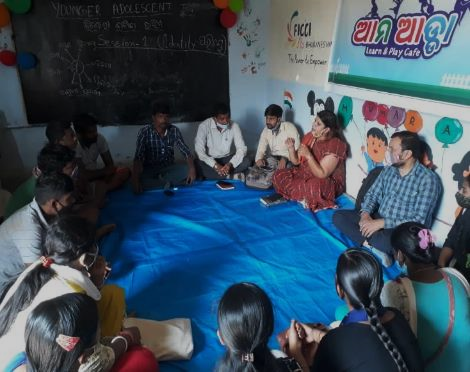 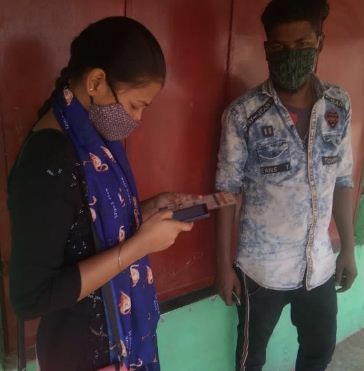 Achievements under the scheme so far
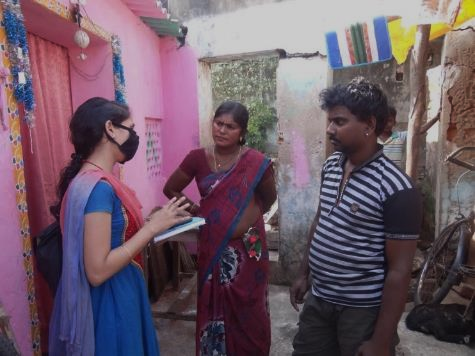 First extensive enumeration program conducted for identification of CSWs
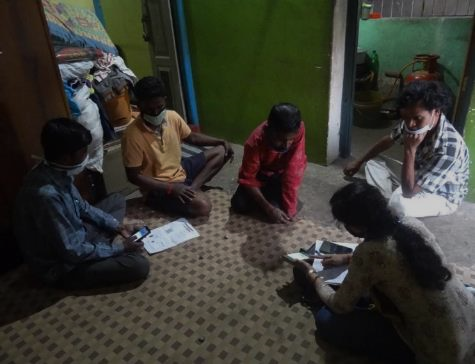 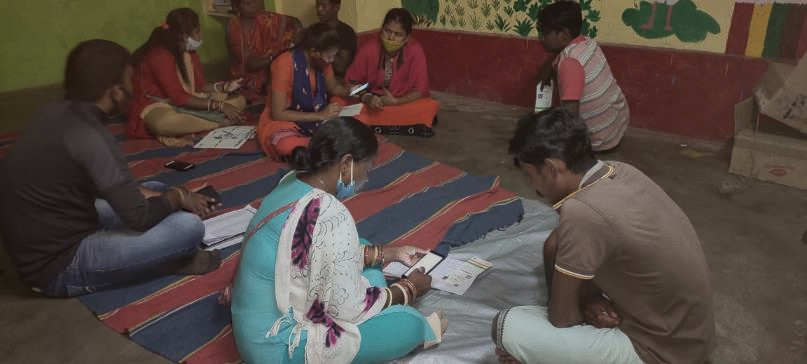 CSWs identified and validated across 6 pilot cities
5018
CSWs identified  across 108 cities and going on
4107
Garima IDs being distributed to validated workers with a Unique Identification Number
UID
Assured Minimum Wage and Risk & Hardship Allowance for Core Sanitation Workers
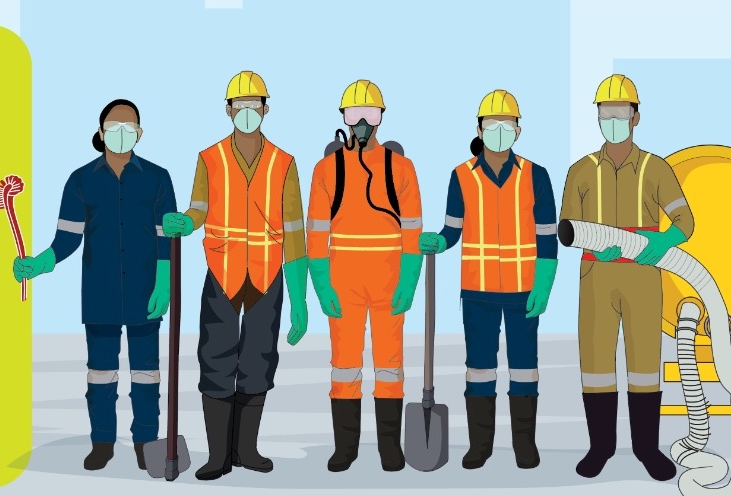 ଖୋଲା ନାଳ ସଫେଇ
Categorisation based on skill
Other Benefits
Higher Minimum Wage
Risk & Hardship Allowance
Work Hour for Core Sanitation Worker has reduced from 8 hours to


Disablement Compensation to Core Sanitation Workers if there is any disability & illness due to accident at worksite
Highly Skilled category of CSWs are granted for Risk & Hardship Allowance as

୧୫ %

of their daily wage
Categorisation leads hike in Minimum Wage
Core Sanitation Work included in Highly Skilled and Skilled Category of Scheduled employment
Skilled – 
Grade-II:
Highly Skilled –
 Grade-I:
6 hours
Highly Skilled –
 Grade-I:
Skilled – 
Grade-II:
₹326
₹326
15 %
Operation & Maintenance of Sewer network
Public / Community 
Toilet Cleaning
Operation & Maintenance of FSTP/ STP/ SeTP
Septic Tank Cleaning
₹476
₹416
Drain Cleaning
Skill Development Training to Core Sanitation Worker at Odisha Water Academy
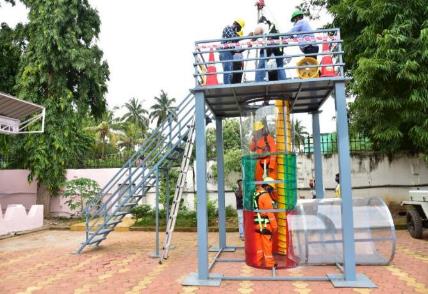 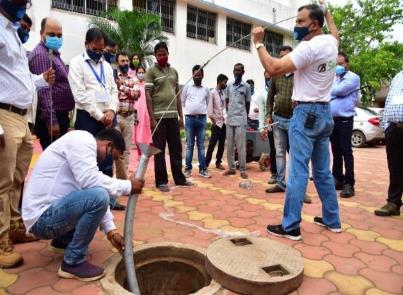 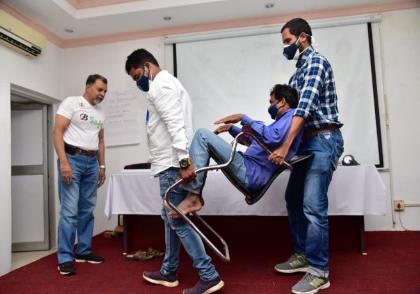 Master Trainers certified to provide Sewer Entry Professionals Training to CSWs
71
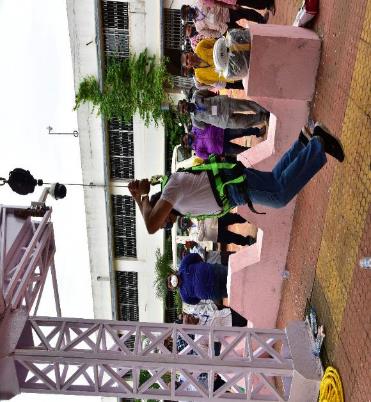 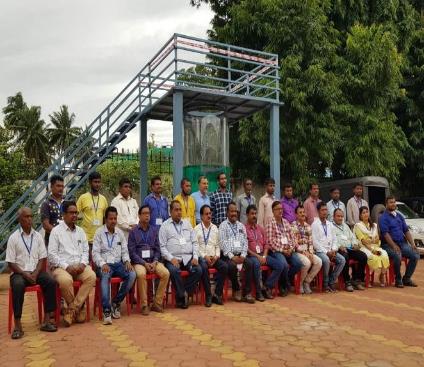 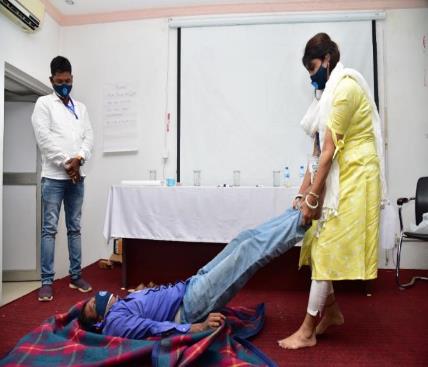 Skill Development Training to Core Sanitation Worker at Odisha Water Academy
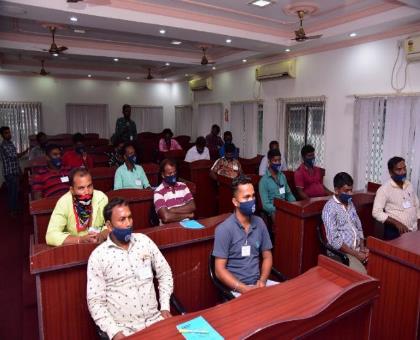 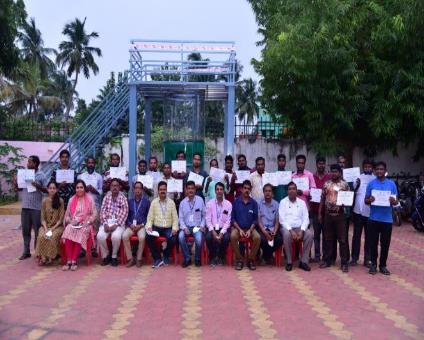 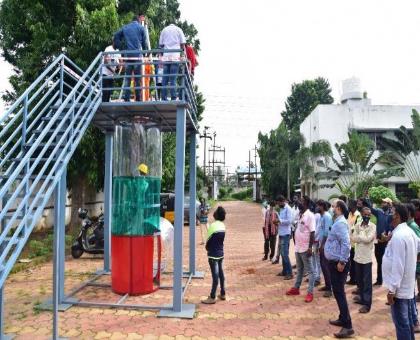 Highly Skilled Core Sanitation Worker trained as Sewer Entry Professionals
280
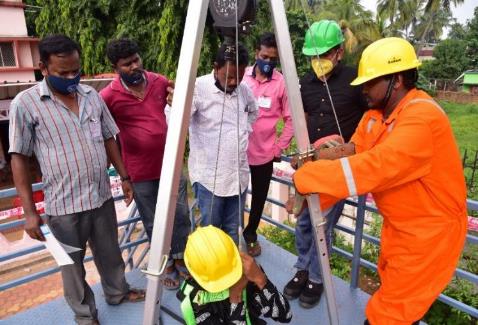 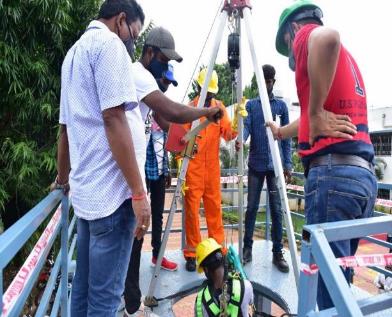 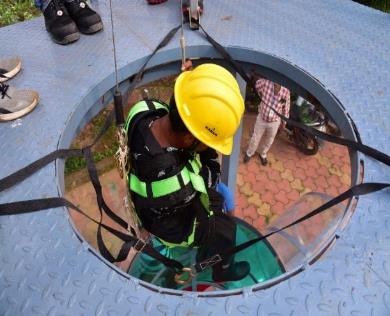 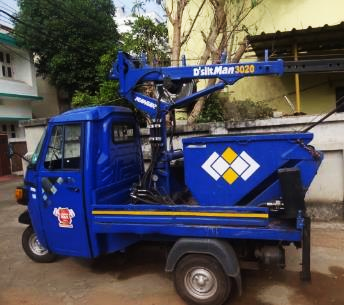 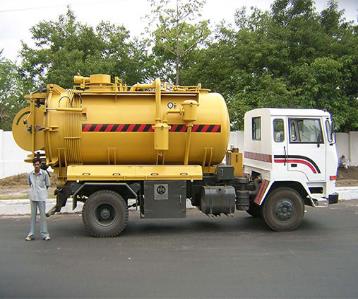 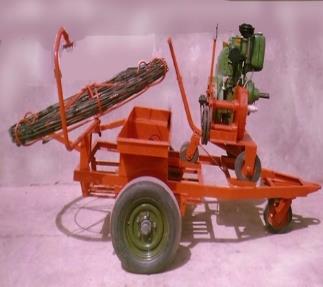 “Man hole” to “Machine hole ”
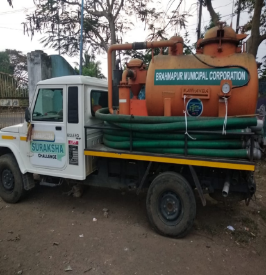 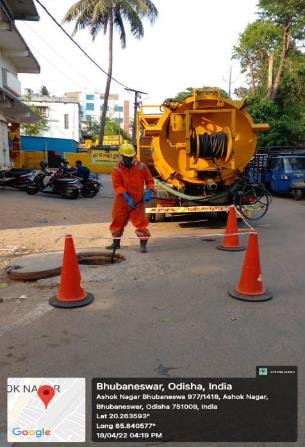 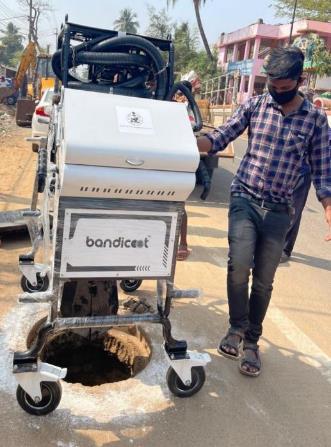 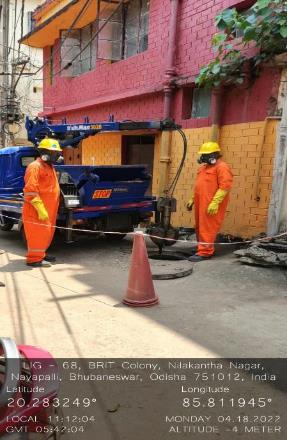 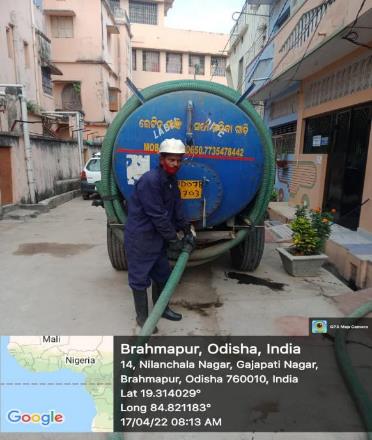 Safety Devices
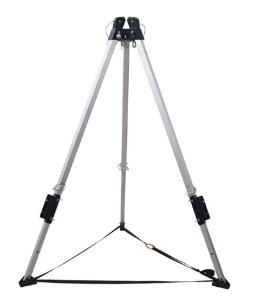 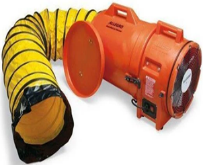 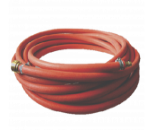 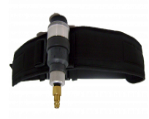 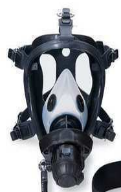 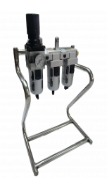 Fan Blower
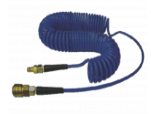 Airline respiratory devices
Tripod
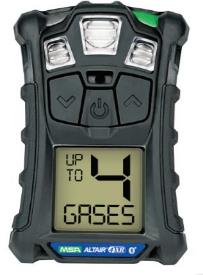 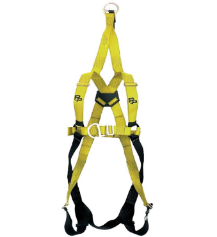 Body Harness
Gas detector
Protective Uniform with “Garima “ branding for CSWs
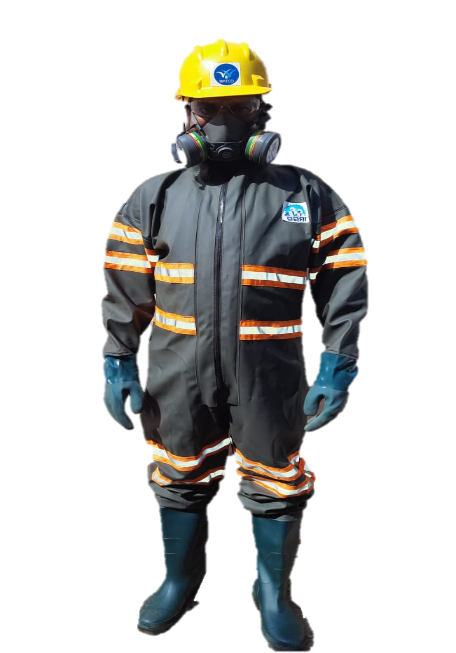 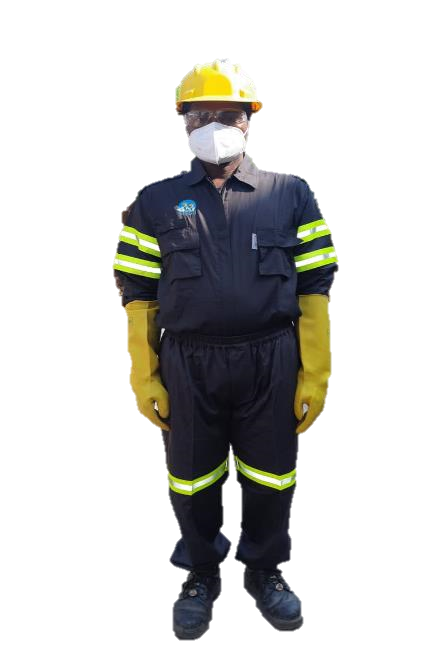 Emergency Response Sanitation Units has been set up in 114 Cities to Control the Manual cleaning
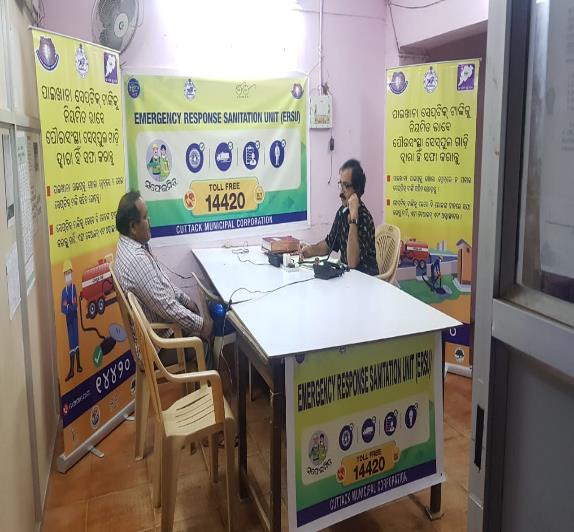 Punishment for Illegal Cleaning
14420 Helpline is operational in 98 Cities for receipt of sanitation requests
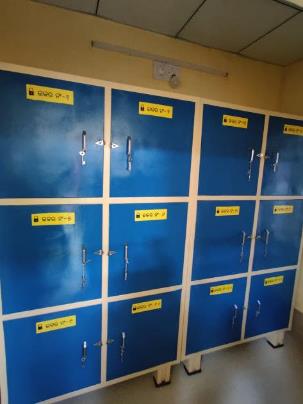 Special Resting lounges called “Garima Grihas” for CSWs
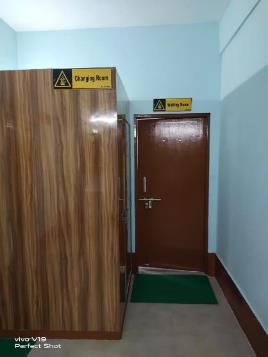 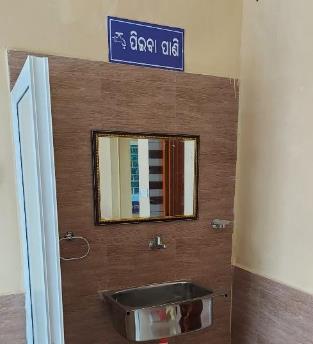 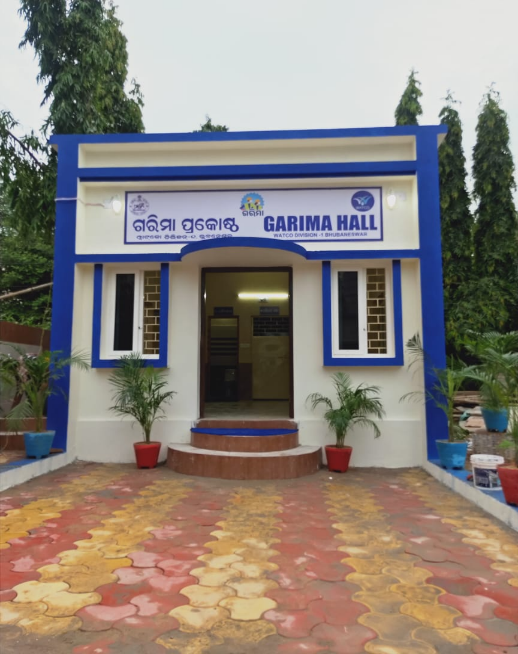 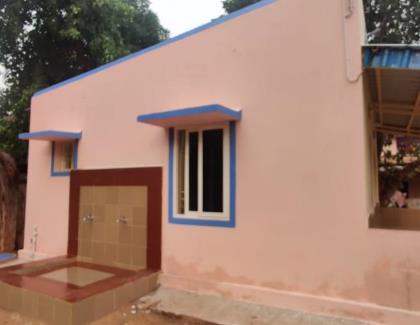 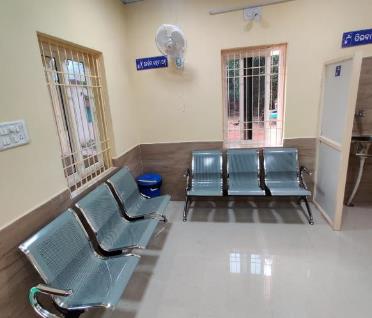 External Washing area
Changing Room
Personal lockers
Washroom
Waiting/Resting Room
A STORY OF CHANGE
Babuli Nayak

THEN
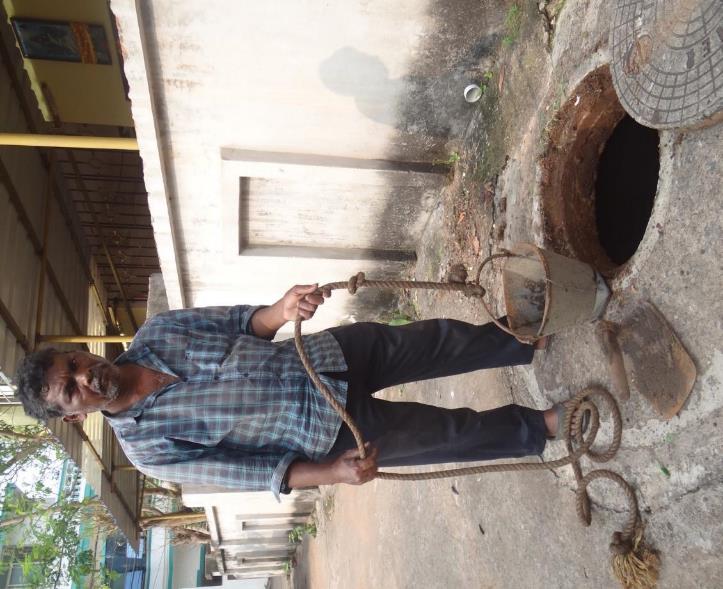 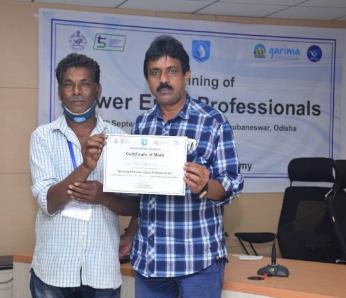 Babuli Nayak

NOW
17
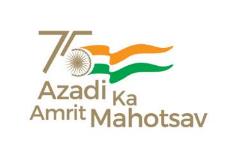 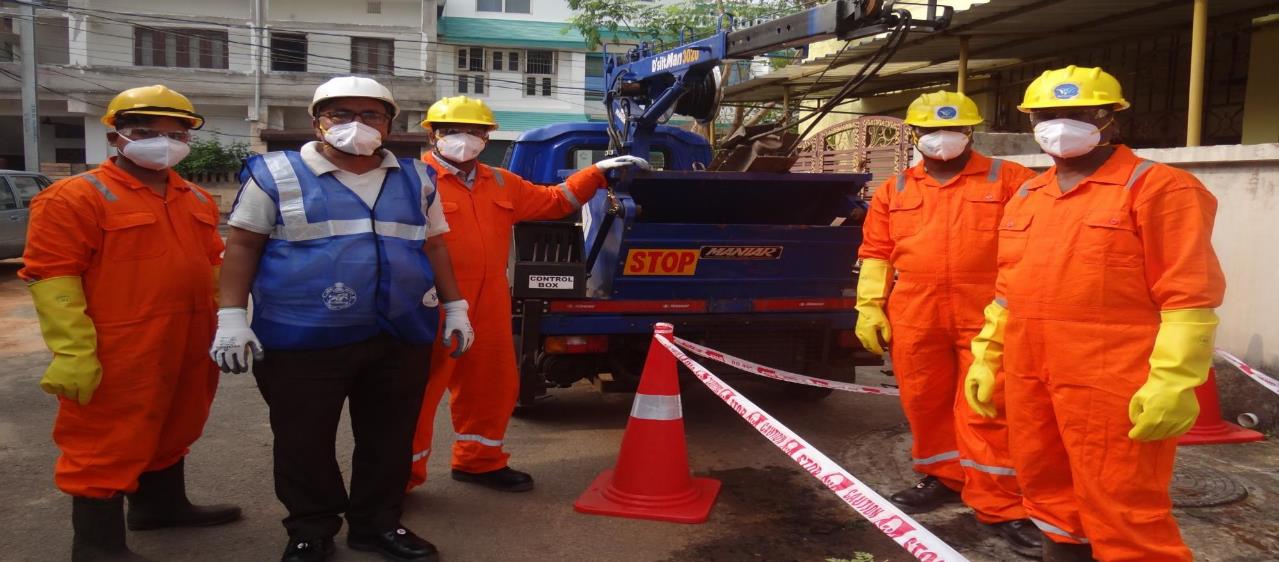 SAFAIMITRA SURAKSHA
Highlights
7 Safaimitra Challenge cities (Berhampur, Bhubaneswar, Cuttack, Rourkela & Sambalpur Municipal Corporation &   Puri & Balasore Municipality)
3 Lighthouse cities (Berhampur, Bhubaneswar& Balasore Municipality)
ERSU established and RSA notified in 114 Cities
PPE, Safety Devices and Cleaning equipment has been procured and 100% in use
Manual Cleaning is strictly banned and monitored closely
Key interventions in SafaiMitra Suraksha
Vision: 100% ULBs to have the required number of machines and equipment to eliminate  manual entry into Sewers/ Septic Tanks
Functional Responsible Sanitation Authority (RSA) in 114 Ciities
Activating and publicizing 14420 helpline
Budget provisioned from State towards procurement of required equipment and Safety Devices
Empanelment of Private Sanitation Service Organisations (PSSOs)
Enumeration and skilling of Sewer Entry Professionals (SEPs)
Safety Gear for SEPs–procured and stocked By ULBs and Parastatals
State level guidelines/advisory issued for elimination of hazardous entry
Target of training 2000 Safai Mitras (sewermenm, beldars and SEPs) during FY 2022-23 in 114 cities
Formation of Self Help Groups and facilitate loans for SafaiMitras through Swachhta Udyami  Yojana for FY 2022-23
Promotion of public awareness on 14420, safe practices for desludging, etc
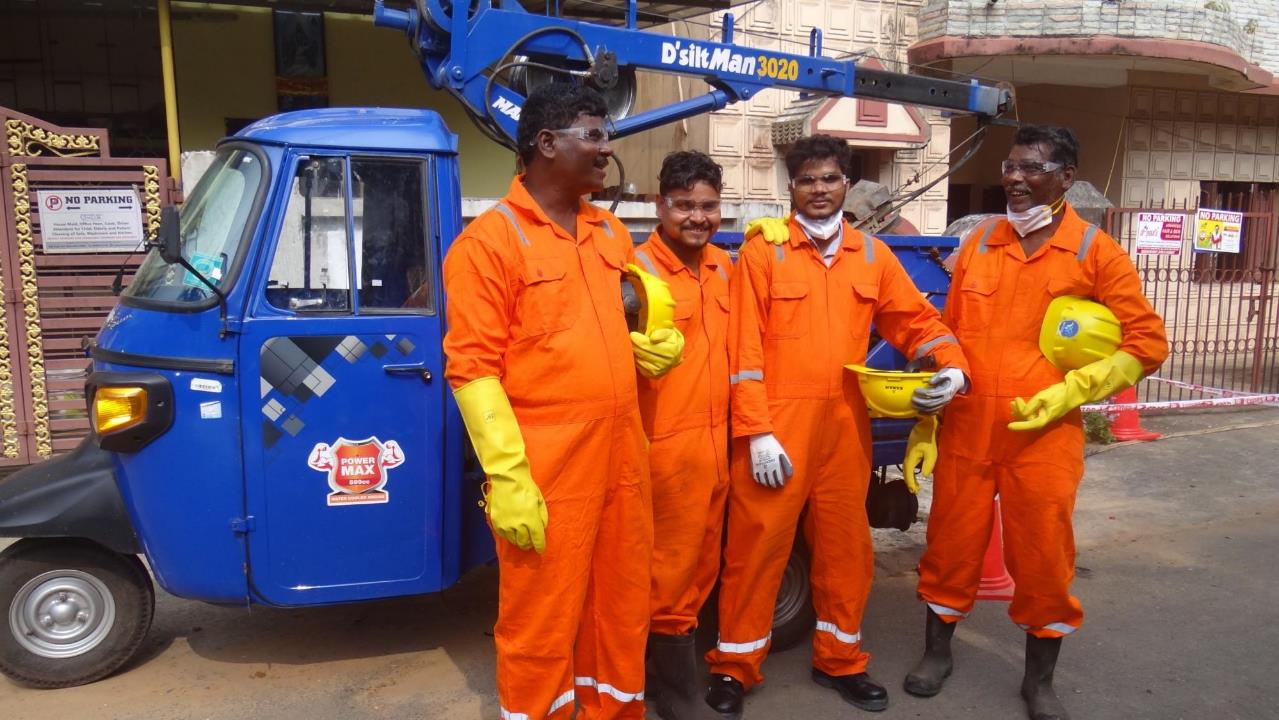 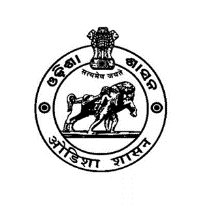 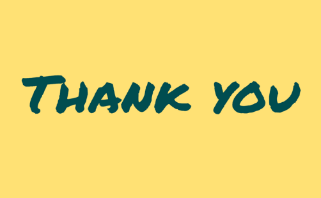 Housing & Urban Development Department, Government of Odisha